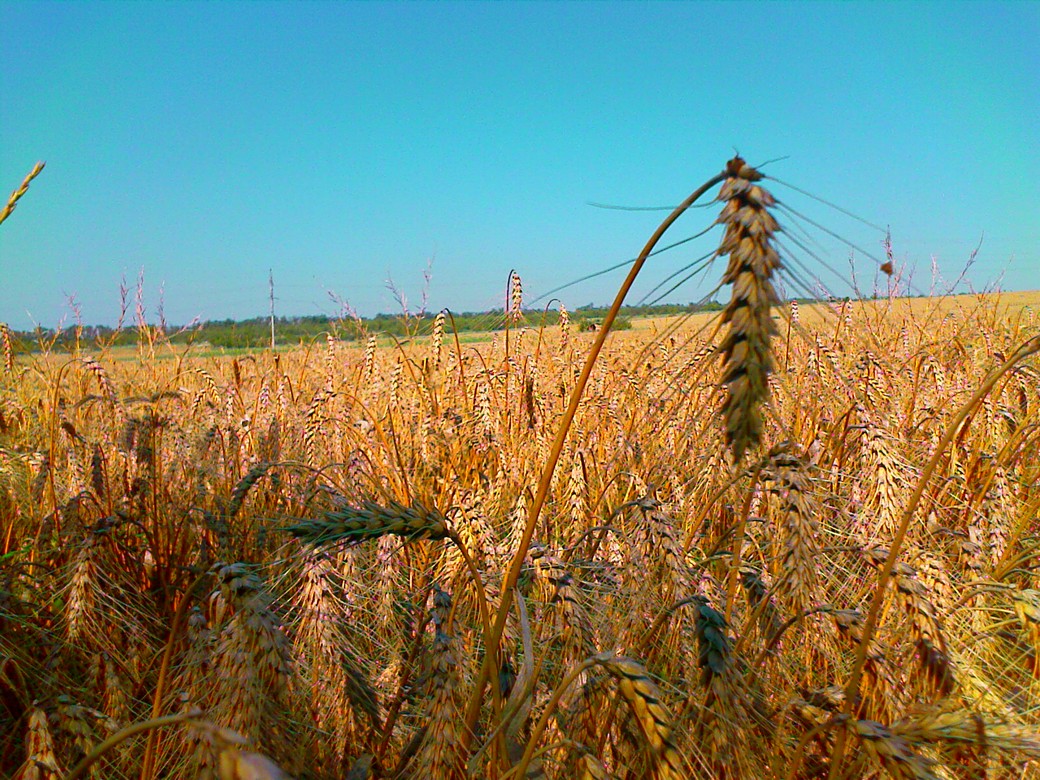 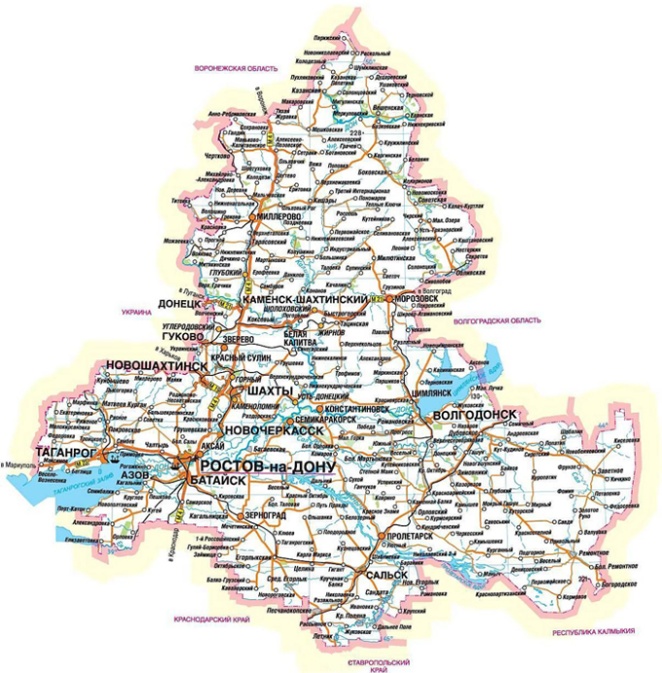 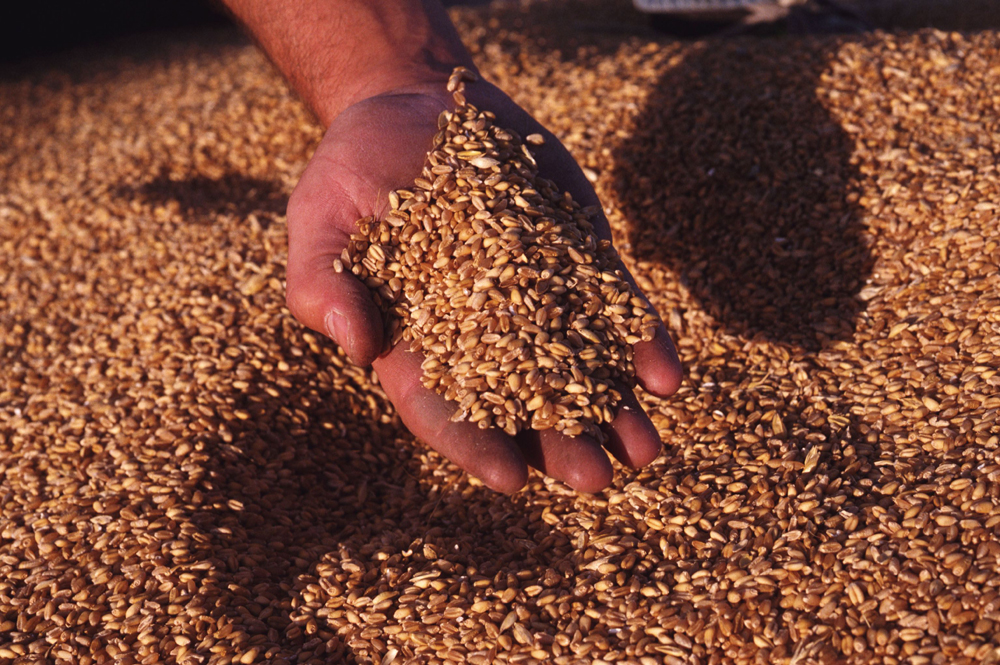 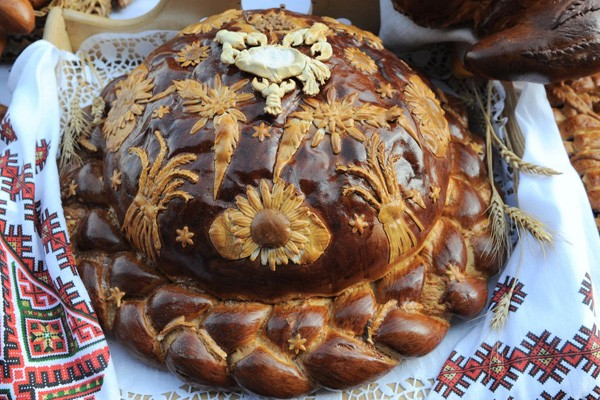 Красная Поляна
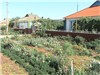 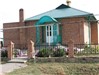 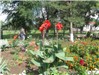 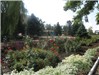 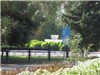